Writing Notecards
The Process
Find an important piece of info…
Find an important piece of info…
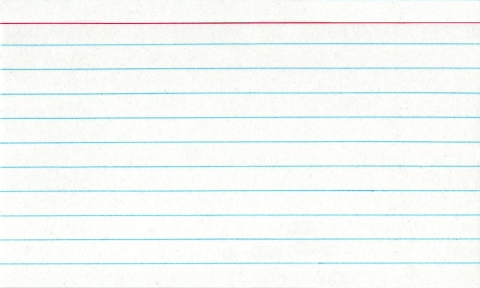 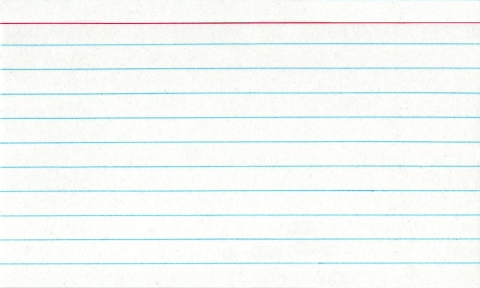 Title or KEY WORD
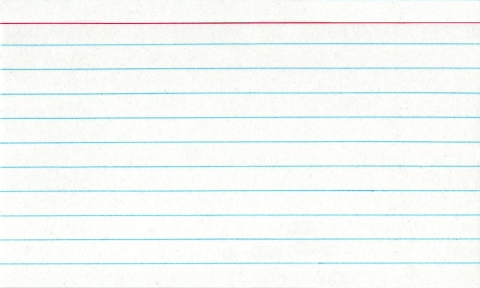 Sugar’s Origins
Source which this information comes from.
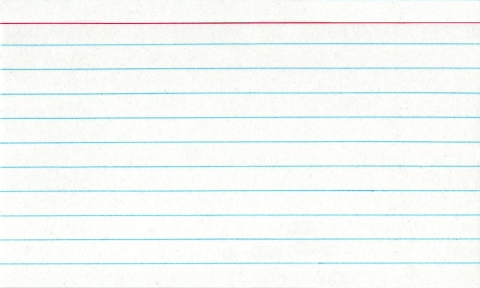 Sugar’s Origins
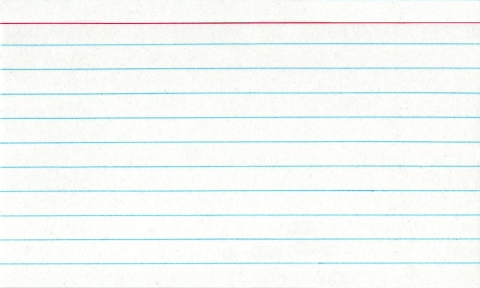 Sugar’s Origins
1
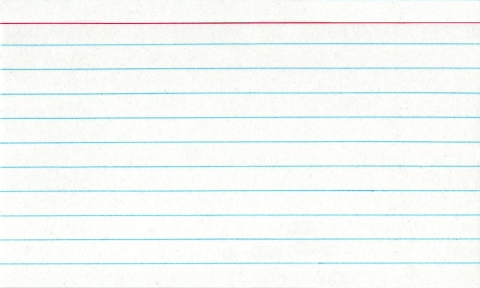 Sugar’s Origins
1
This is where you write out your note from the text you found the information in. You may either directly quote, paraphrase, or use the idea of the text. However, be sure NOT to plagiarize the idea (in text citation and page #).
Find an important piece of info…
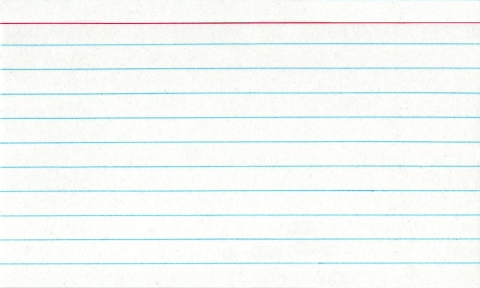 Sugar’s Origins
1
“Sugar cane and sugar beets contain sucrose in large quantities, and that is why they are used commercial sources of sugar. A stalk of the cane plant contains about 14% sugar. Sugar beets contain about 16% sugar” (Garis 3).
1
Find an important piece of info…
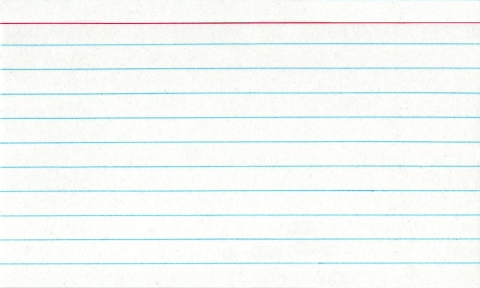 Fish Numbers
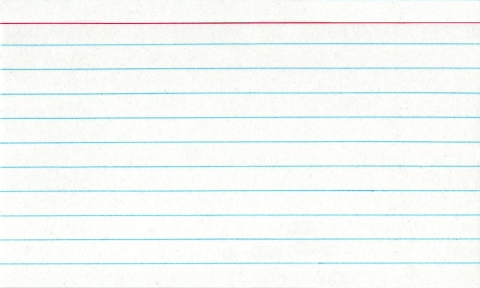 Fish Numbers
2
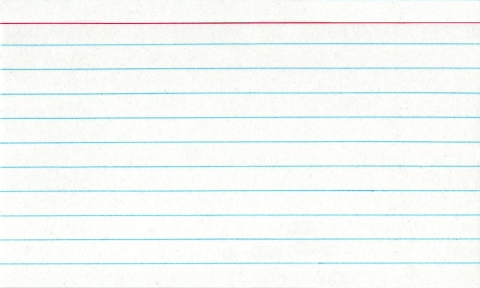 Fish Numbers
2
There are about 25,000 varieties of fish in the ocean that don’t fit into the same mold as a typical fish (Dipper 8).
1
Notecard Information
Multiple notecards with the same “key word(s)” 
Multiple notecards from the same source.
Notecards should be organized into the order that you can use in your paper. (Once you begin organizing it.)
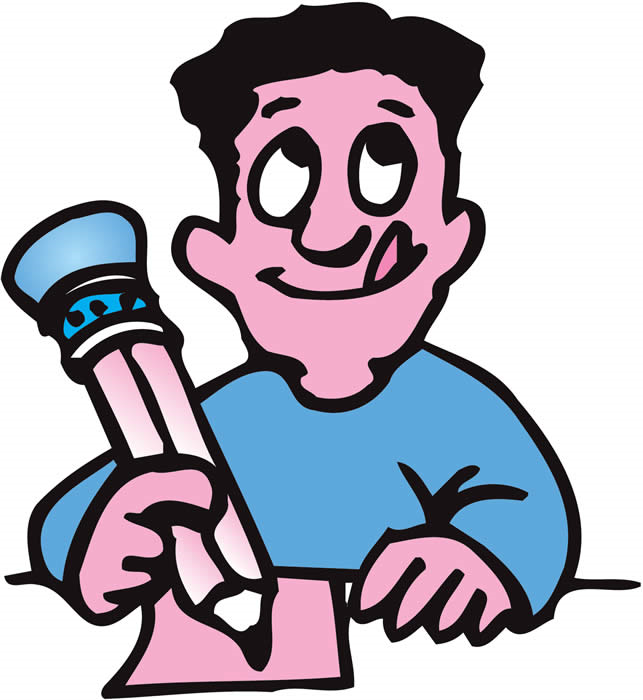